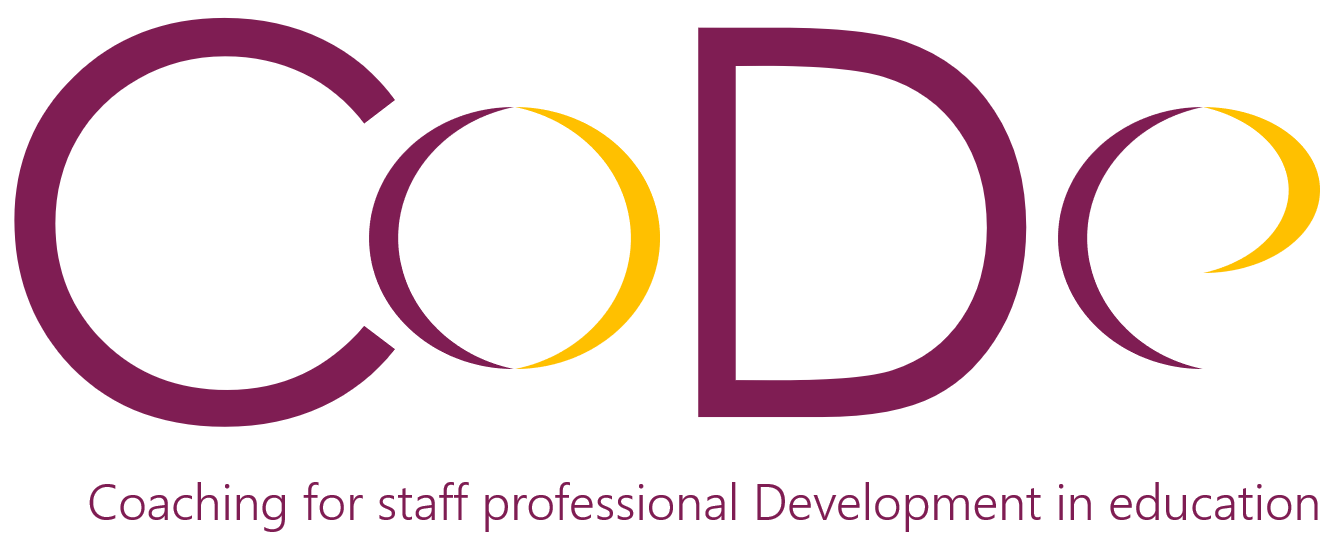 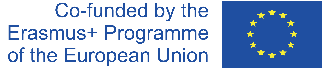 ON-LINE STUDY VISIT LATVIA
2019-1-LV01-KA201-060345
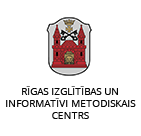 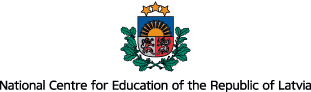 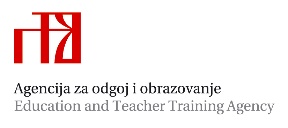 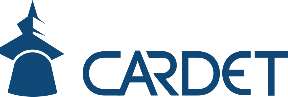 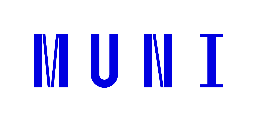 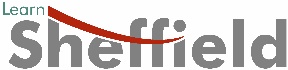 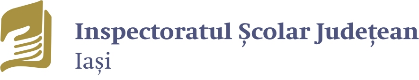 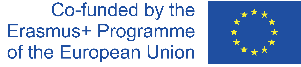 CoDe goal
The goal for CoDe project is to explore the experience and best practices of partner countries in using coaching as a tool for more effective change management and creation of a supportive and growth-oriented environment, and to identify the opportunities that coaching provides for staff development and collaboration
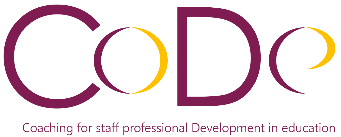 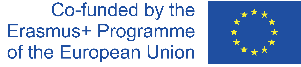 CoDe results
A completed desk research of current state of coaching in staff development both in business and educational settings
Developed digital resource book for educators and schools to use for building supportive and growth-oriented environments
Raised awareness on coaching techniques and methods to improve staff development through learning visits, follow-up workshops, dissemination and multiplier events
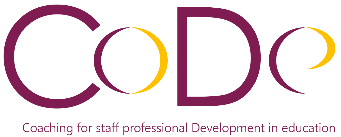 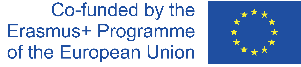 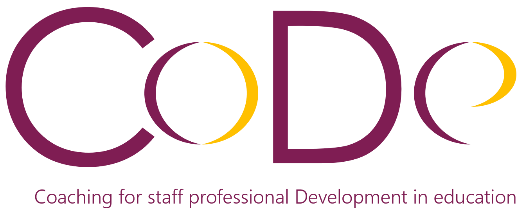 CPD in Latvia
For school leadership and teachers
Speaker’s name: Signe Neimane
Speaker’s title: Coordinator of the project resource book
Organization: RIIMC
Location, date: On-line, Zoom platform, 18 January 2022
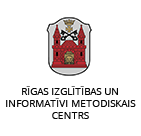 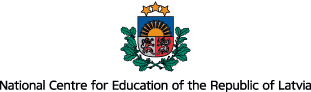 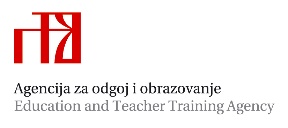 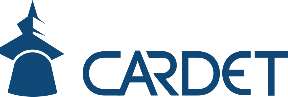 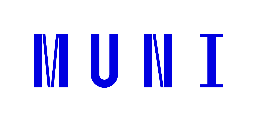 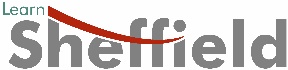 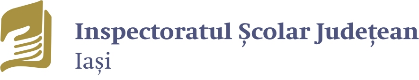 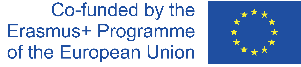 Legal aspects of CPD
Provided by MoE, education centres, NGO
Compulsory CPD 36 hours in 3 years
Free of charge or paid by schools, teachers themselves or local authorities
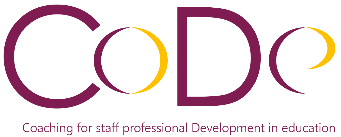 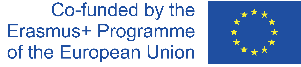 Compulsary courses
Protection of children’s rights (6h)
Patriotism, values, national identy, family, respect, carreer, culture, nature protection (6 h)
Special education courses for those who work in non-special school with special needs students (72 h)
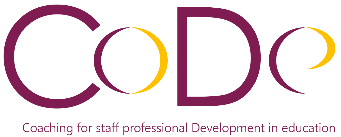 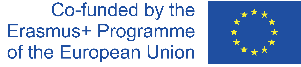 Forms of CPD
Courses
Seminars/workshops, EU projects, conferences
Lesson observation followed by a conversation with a teacher
Master classes by experienced or innovative teacher
Field trips (mainly STEM teachers)
Experience exchange
Professional conversations
Supervisions
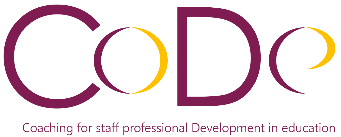 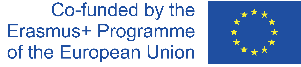 Our challenges in education
Ageing of teaching staff
New curriculum
New positions of teaching staff: Curriculum coordinator and Learning consultant
Lack of cooperation between teachers
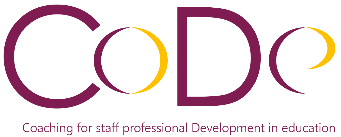 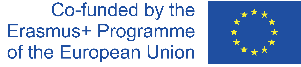 Curriculum coordinator
Supports co-operation between teachers in educational institutions in the planning and implementation of curricula and approaches
Coordinates proposals or solutions for the development of county / city specific curriculum issues
Knows the latest teaching and methodological tools and other resources in the field of teaching
Participates in the identification of learning needs of teachers related to the implementation of the content and in the planning of issues related to the professional development of teachers.
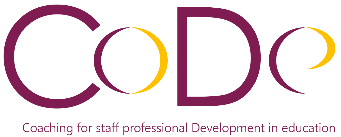 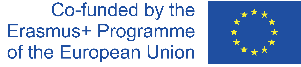 Learning consultant
Observes lessons, provides individualized feedback on the necessary improvements
Advises teachers on lesson planning and design
Conducts lesson analysis individually or in groups for teacher practice-based professional development
Leads teacher learning or collaboration groups
Supports school management in diagnosing teachers' professional development needs.
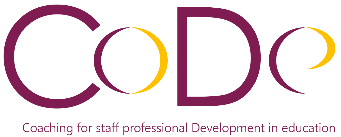